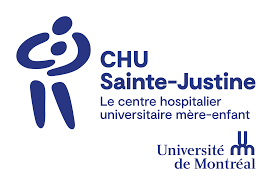 Implantation d'une clinique ambulatoire multidisciplinaire pour les patients atteints de pathologies colorectales congénitales : 10 ans d'expérience et d'apprentissage communs
Merieme Habti, Caroline Daoust, Annie Le-Nguyen, Nelson Piché, Mona Beaunoyer, Christophe Faure, Ann Aspirot
Malformations Anorectales
Clinique MAREC
Survol sur 10 ans
172 patients suivis entre 2014 et 2024
Anus imperforé
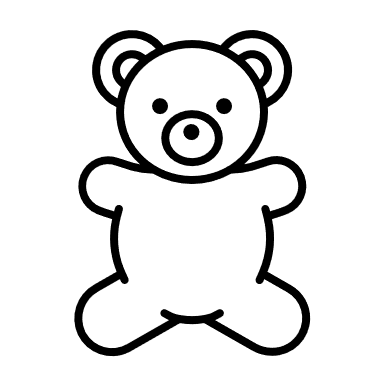 Principaux défis
Garçon
Patients ayant fini leur suivi: 60
Fille
Diverses présentations anatomiques
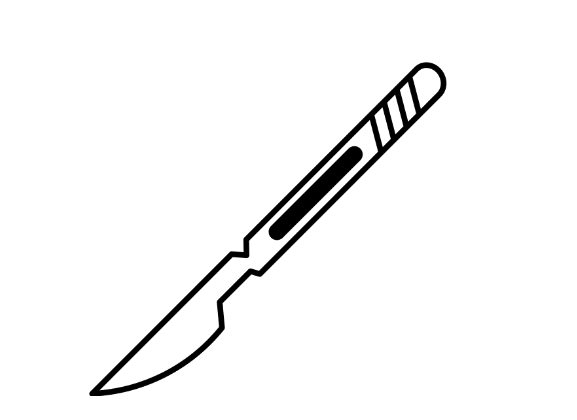 Nombre de chirurgie par patient (moy): 2 chirurgies
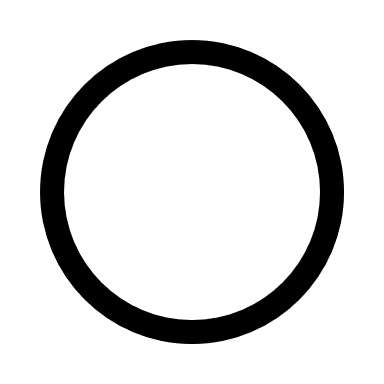 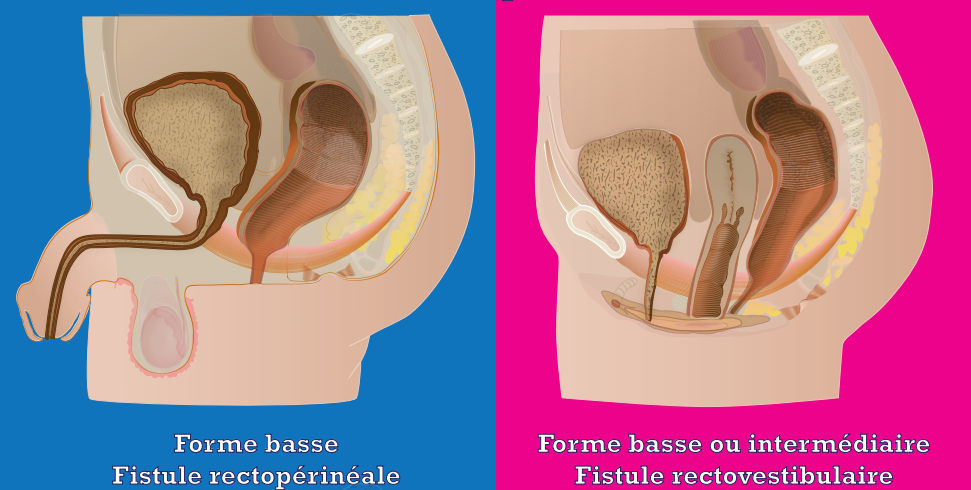 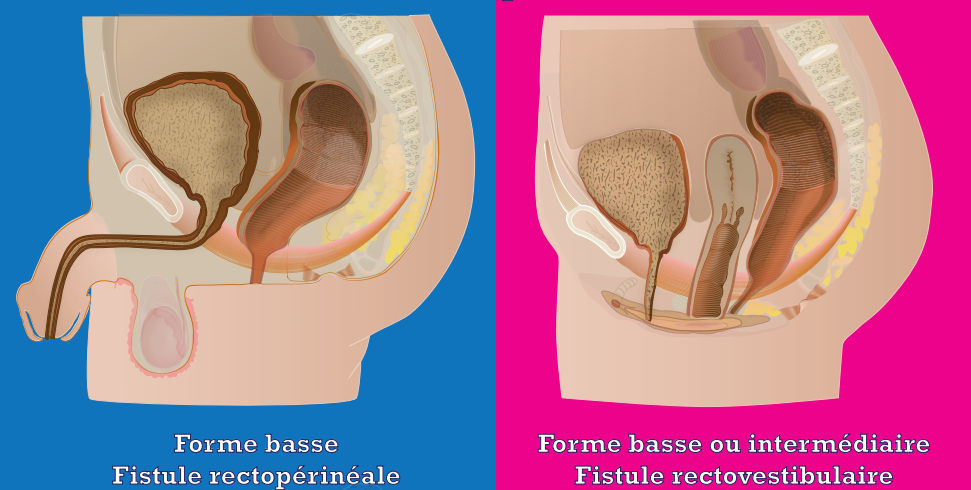 Multiples enjeux fonctionnels et psychosociaux
Âge (moy):
- Début du suivi 5.7 ans          - Fin du suivi: 11.13 ans
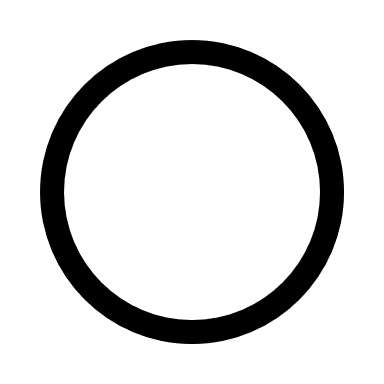 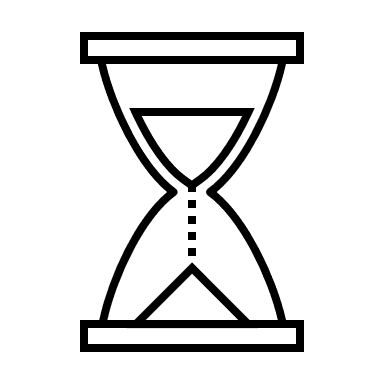 Nombreux rendez-vous et examens
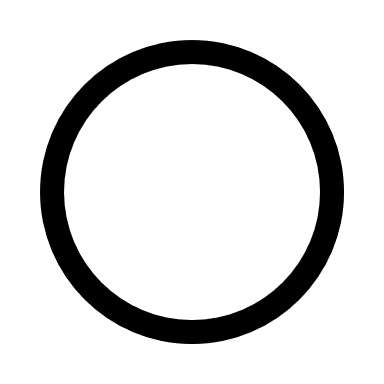 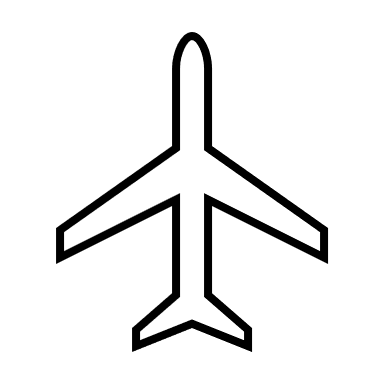 Référence d’un centre autre: 27
Objectifs de la clinique
Prise en charge multidisciplinaire
Forme basse
Fistule recto-périnéale
Forme basse/intermédiaire 
Fistule recto-vestibulaire
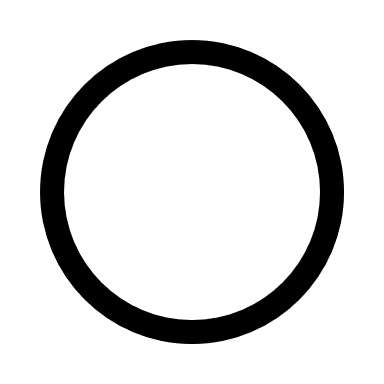 Chirurgien, gastro-entérologue, nutritionniste, travailleuse sociale, gynécologue, physiothérapeute, etc.
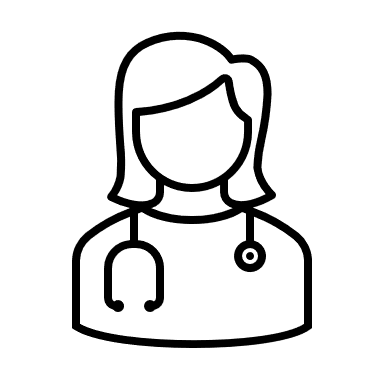 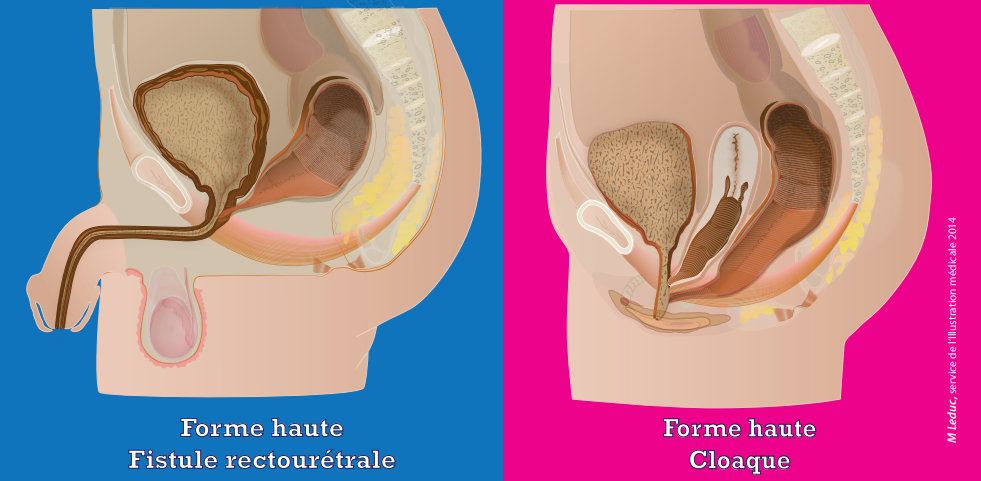 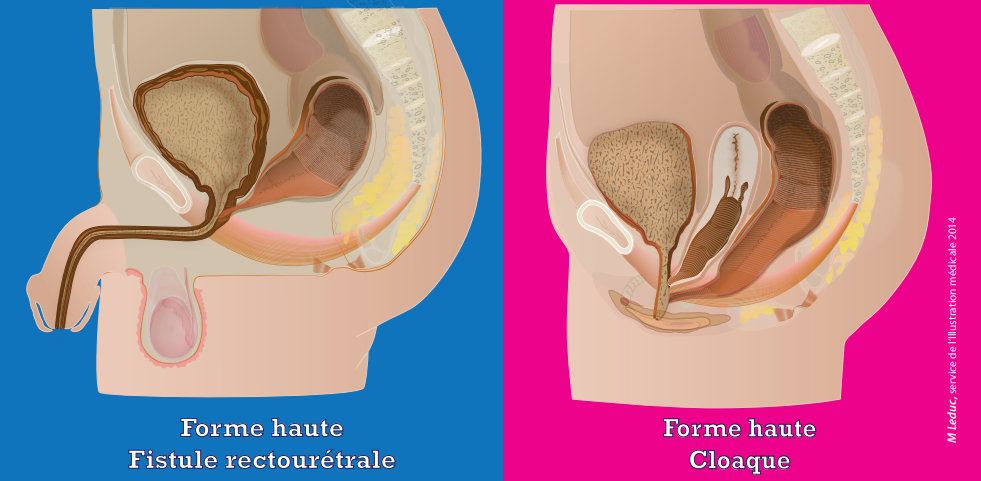 Coordination des soins
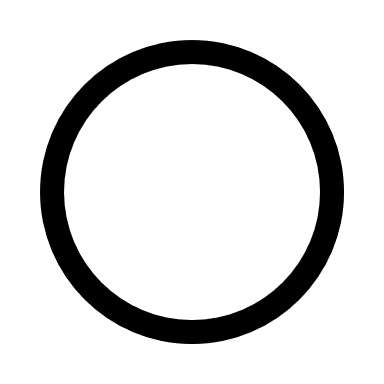 Infirmière praticienne dédiée, coordination rendez-vous et imagerie en 1 visite
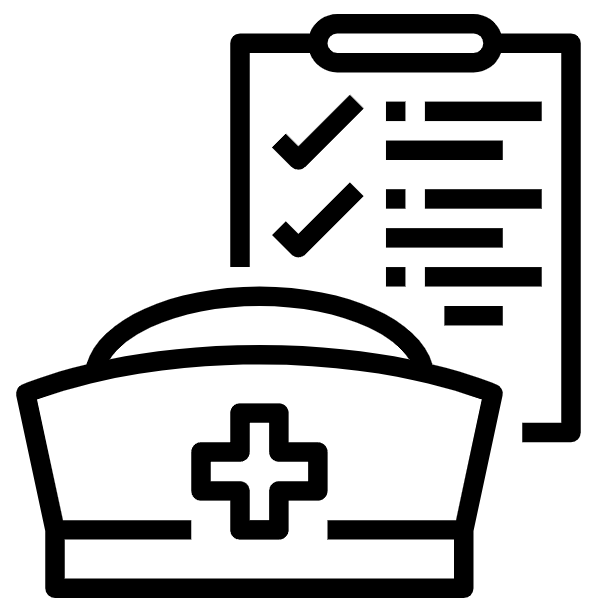 Documents d’information
Points forts
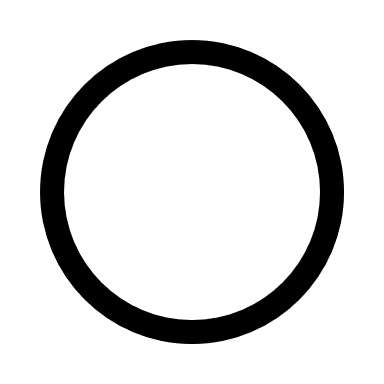 Forme haute
Cloaque
Objectif d’éducation des familles et d’optimisation de leur implication
Forme haute
Fistule recto-urétrale
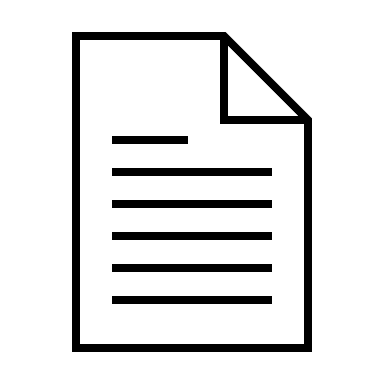 Service de qualité, au même endroit
Équipe spécialisée qui connait la pathologie de l’enfant et les implications psychosociales qui y sont liées (vs psychologue au privé par exemple)
Soins accessibles et adaptés
Personnel de la clinique disponible même après la graduation de l’enfant
1
Hirschsprung
Préparation aux périodes de transitions majeures
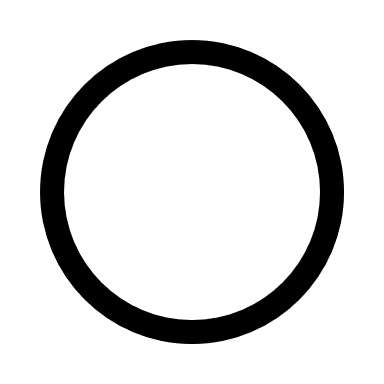 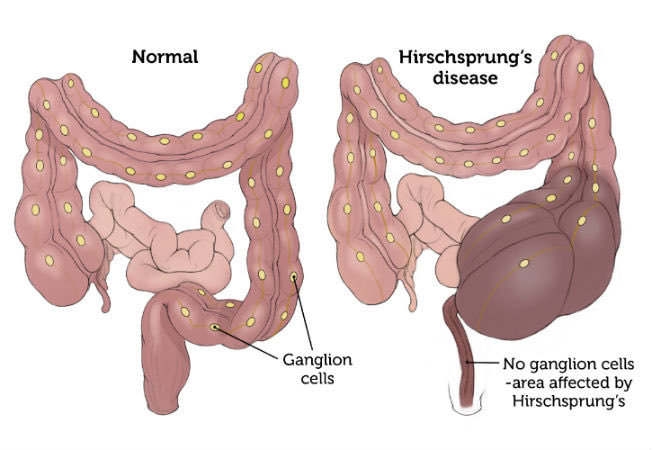 Rentrée scolaire: rencontre de groupe enfant/parent (attentes, support disponible, trousse d’incontinence, etc.)
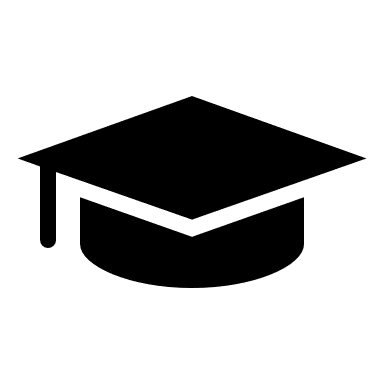 Transition vers suivi en adulte avec spécialiste si cas complexe
Référence: 
1. https://www.chandigarhayurvedcentre.com/blog/hirschsprungs-disease/